unGuided
Medium-Fi Prototype
Kevin Zhai – Manager / Design
Tyler Brown – Documentation
Sujeet Gholap – Development
Samuel Portilla – User Testing
Take Tour
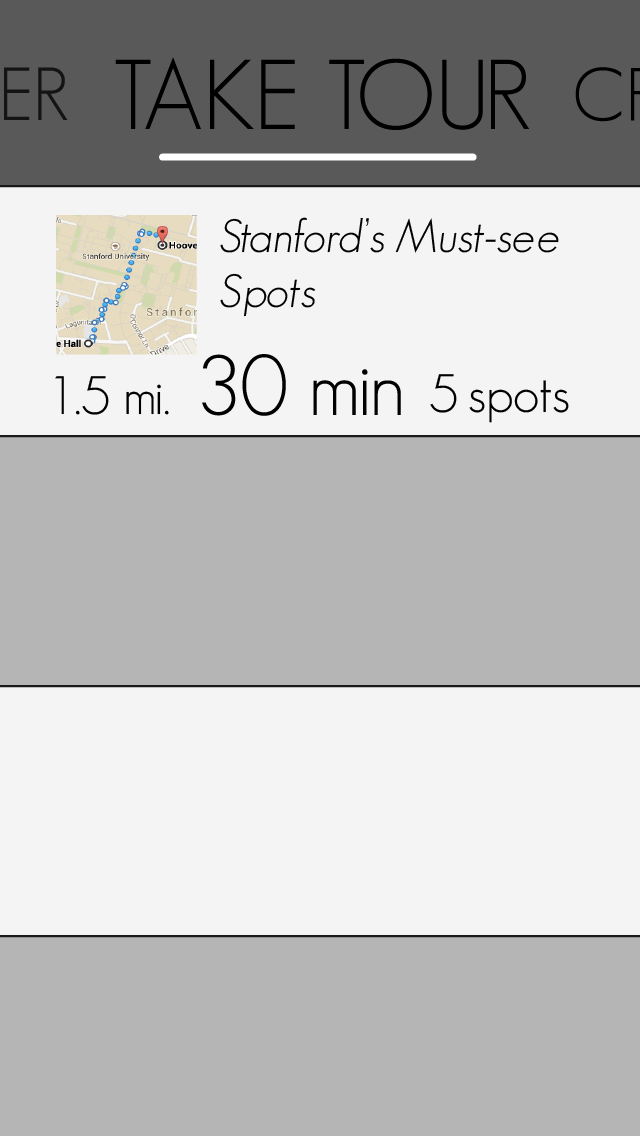 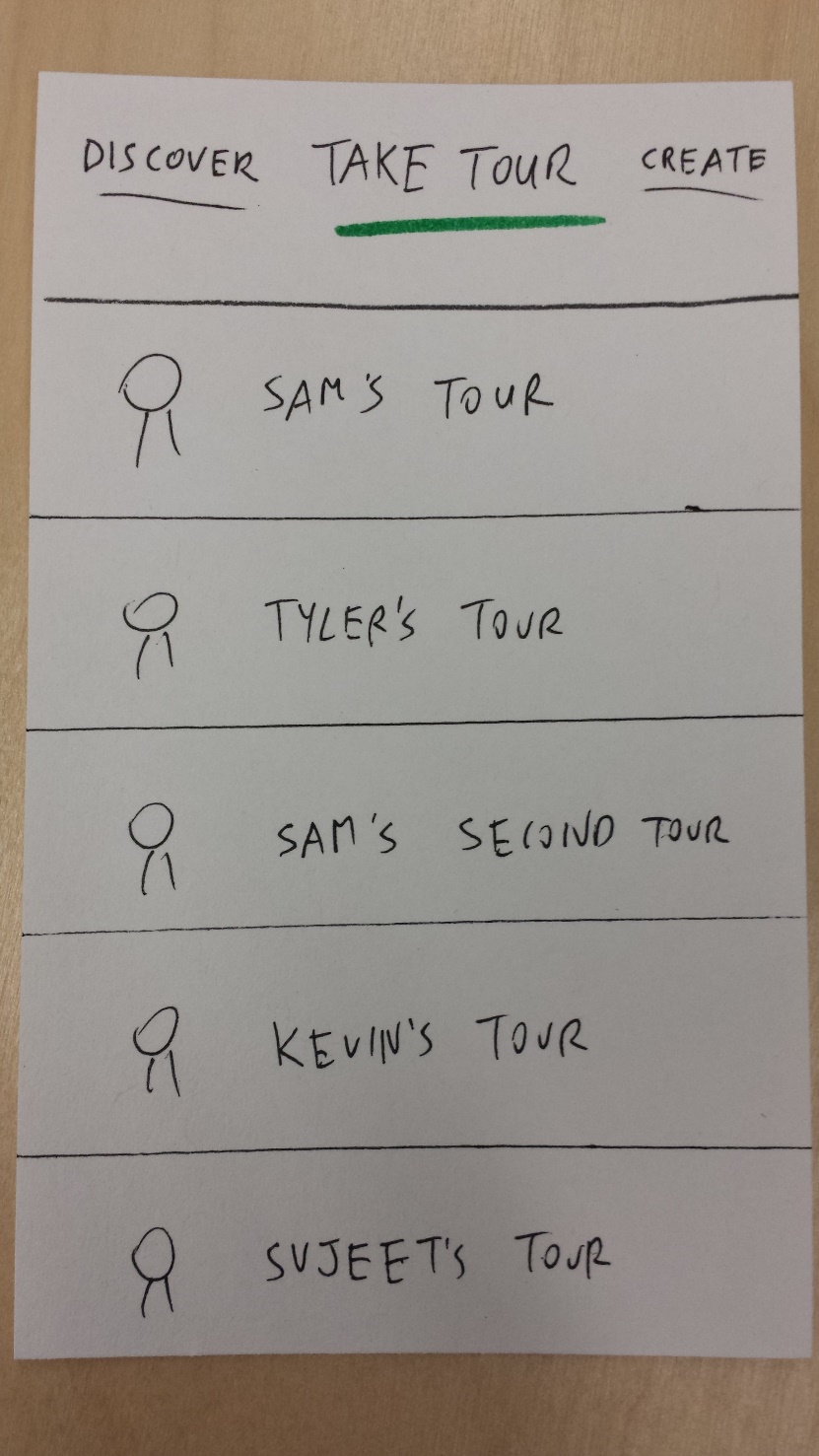 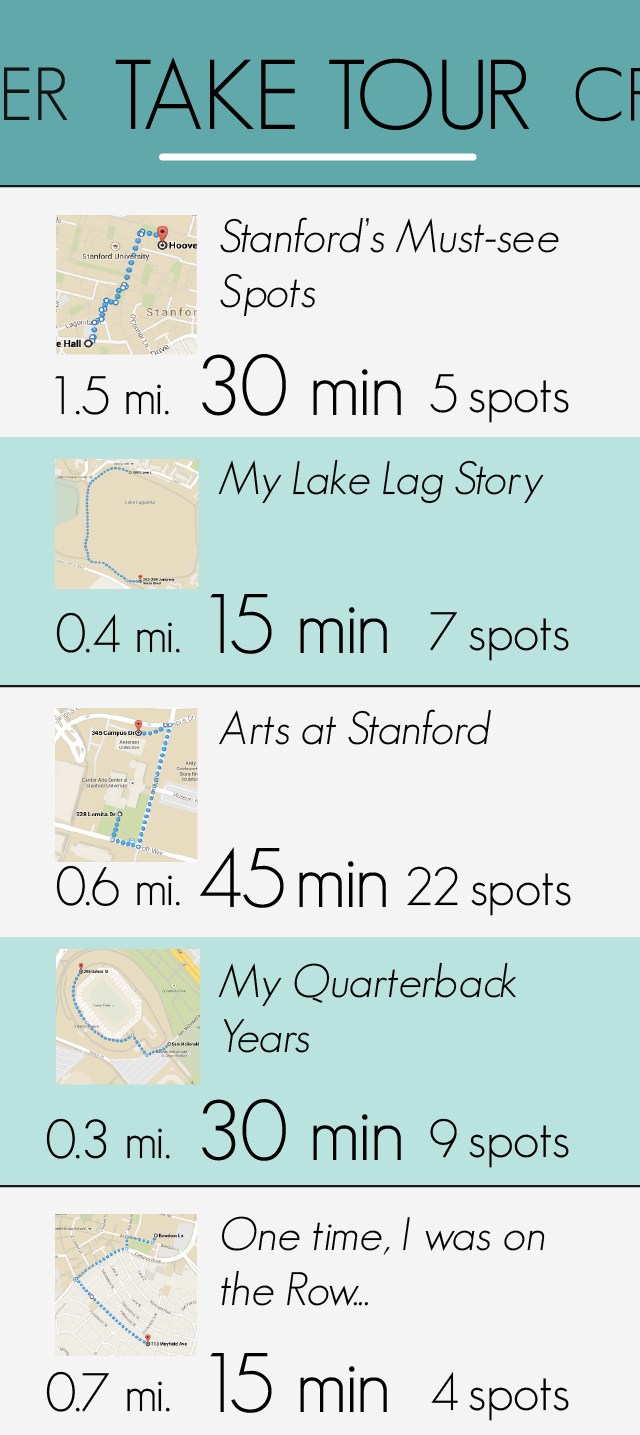 Discover
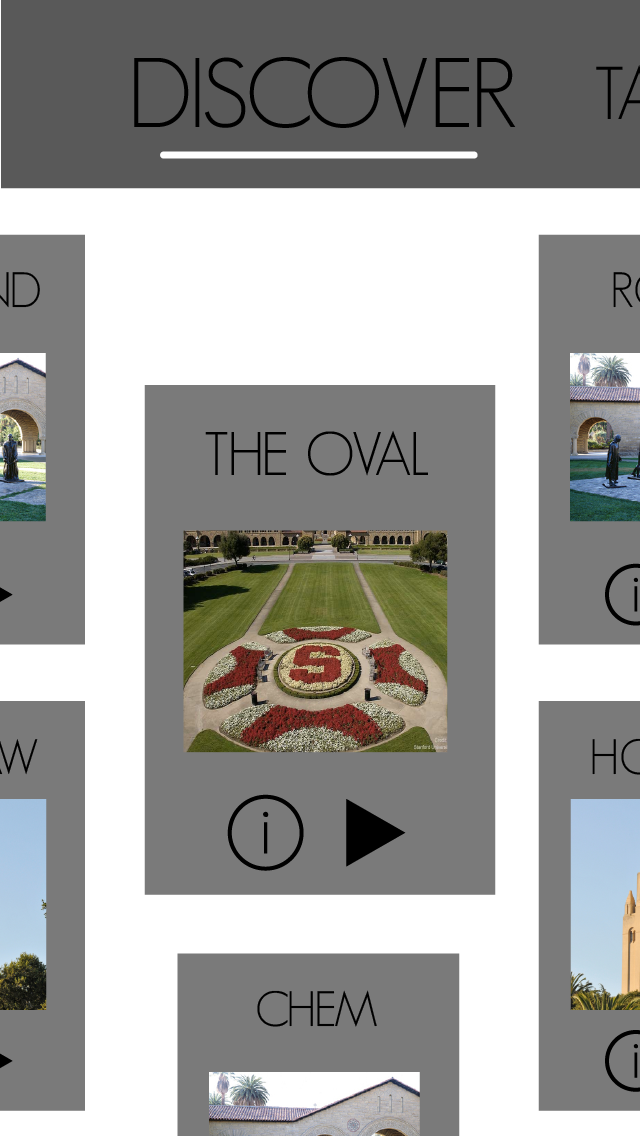 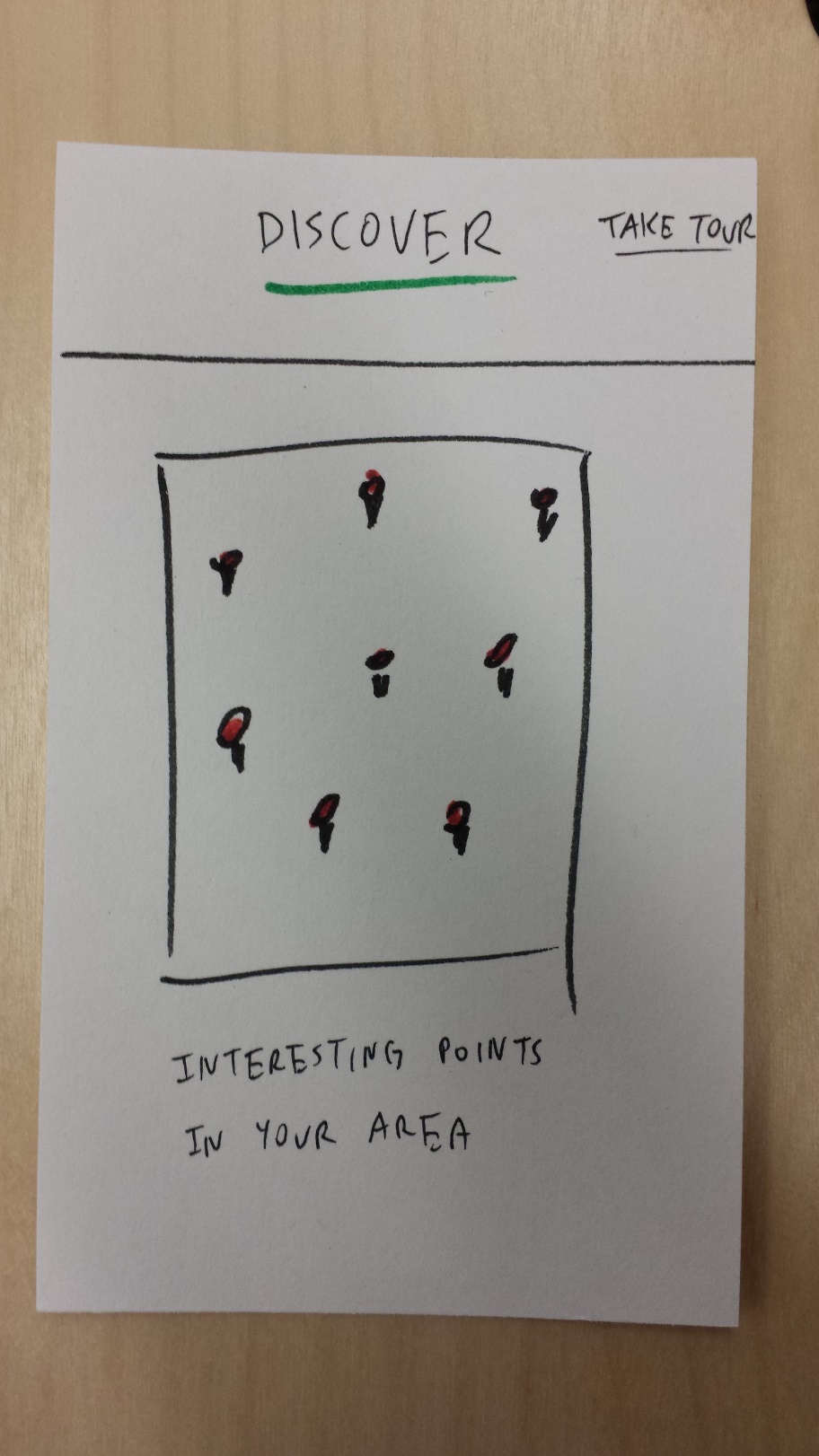 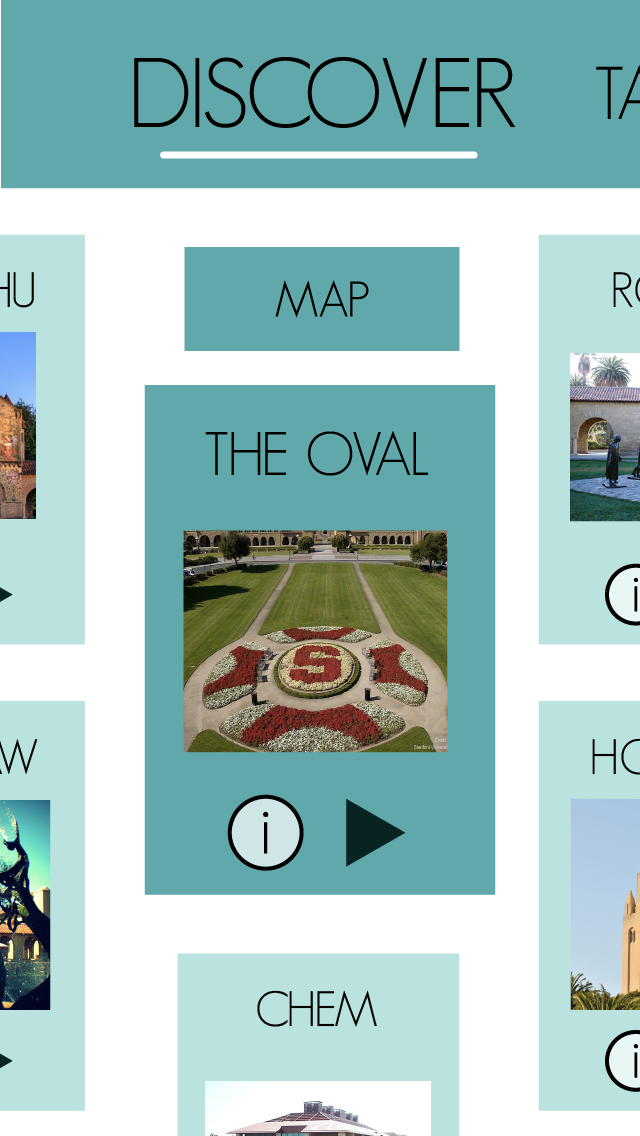 Create
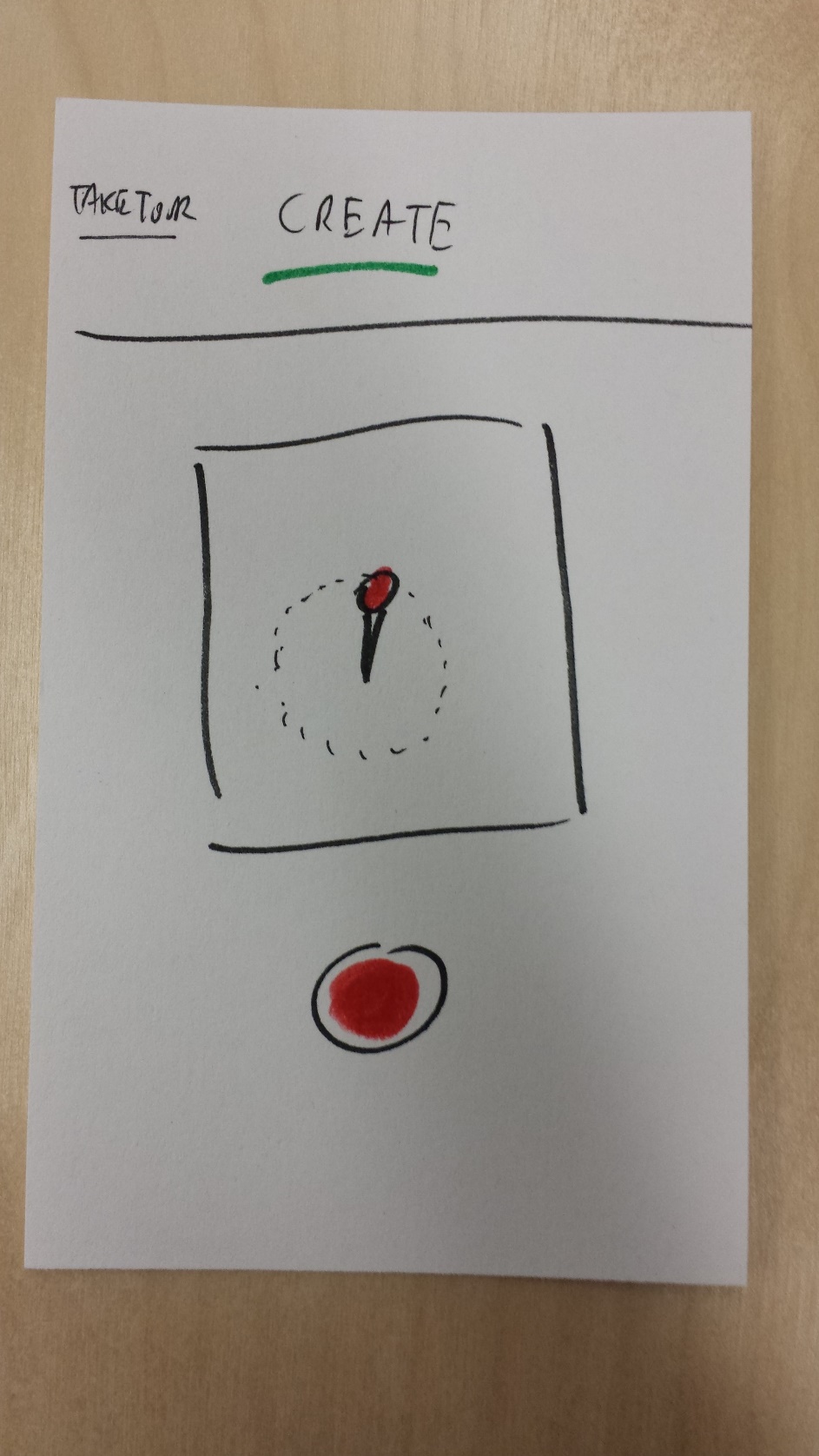 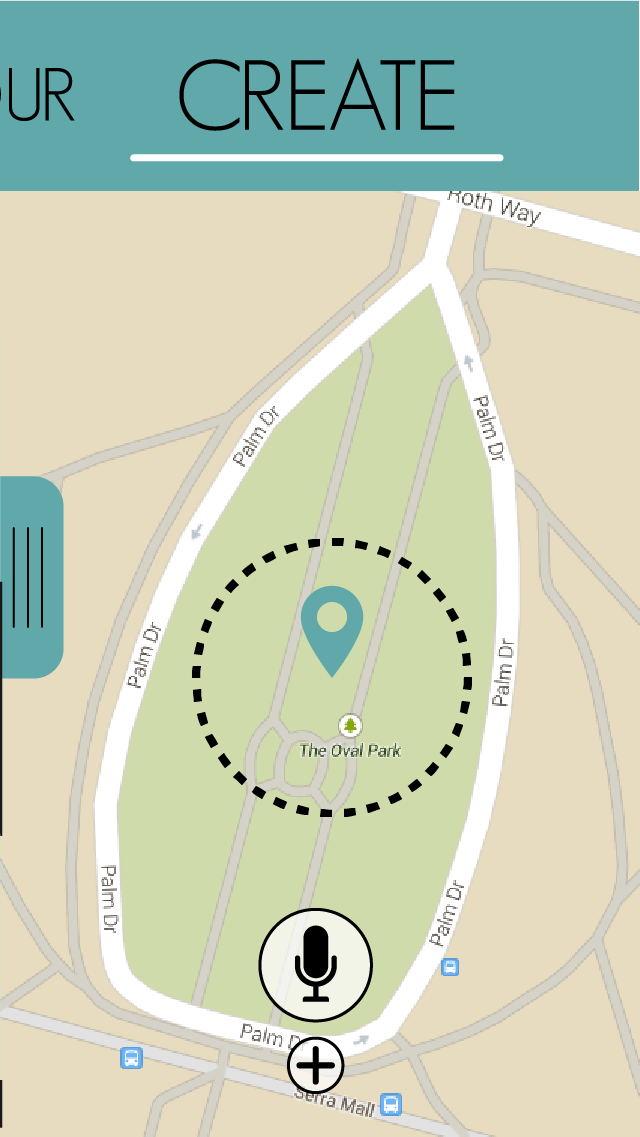 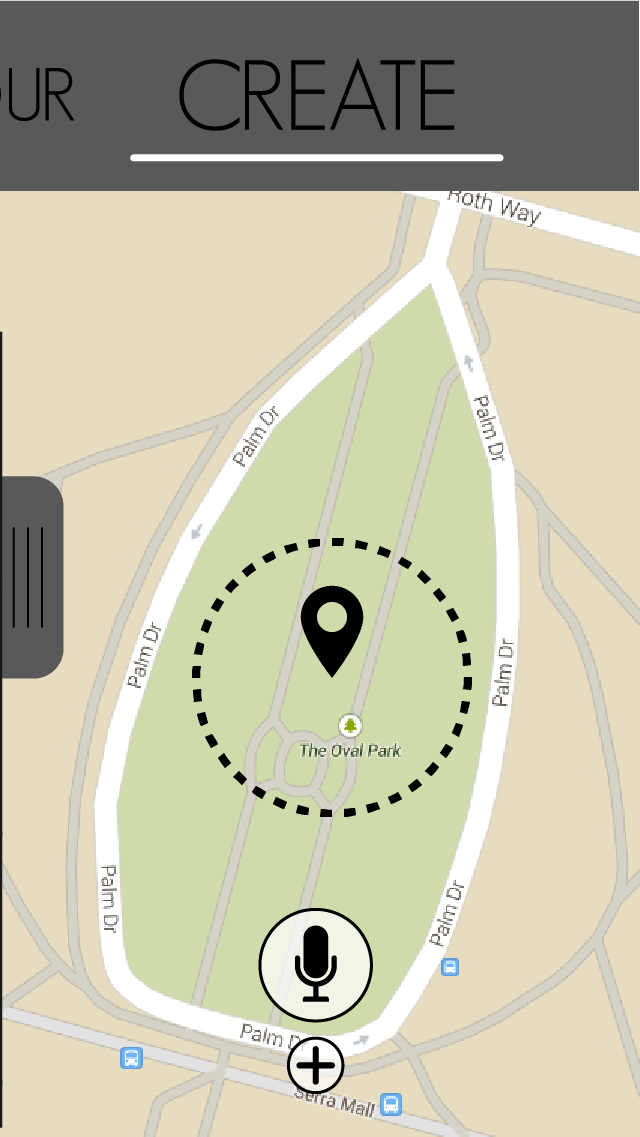 Live Demo
http://invis.io/MX1M2B0SG
Tools Used
invision
marvel
proto.io
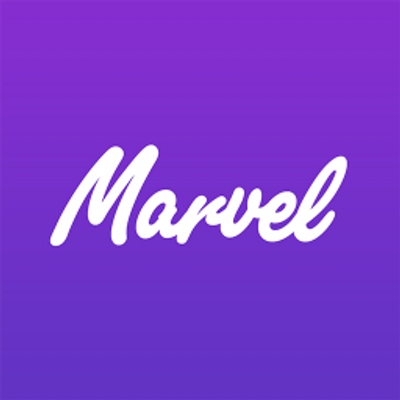 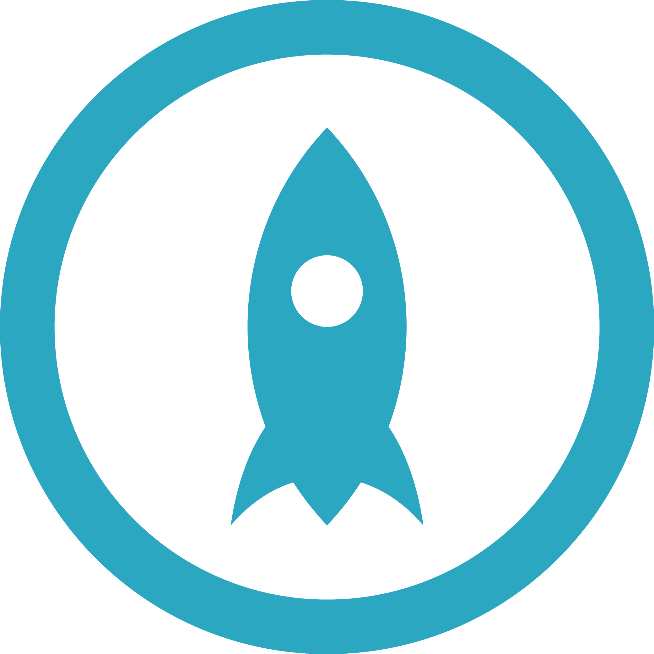 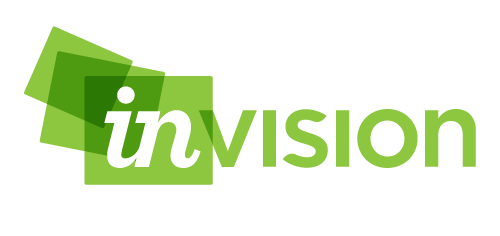 Yes. Let’s do this!
We didn’t want to use our Dropbox space
Only offered a 15 day trial
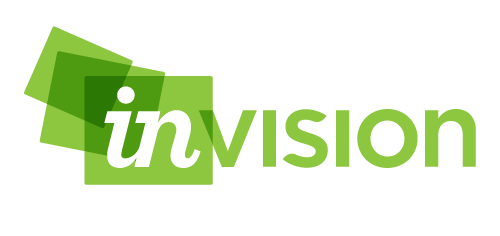 GOOD:
LIMITATIONS:
No scrolling of specific section

Hotspots only map to one gesture
Plays well with Illustrator

Similar to POP 

Smooth animations

Reusable Templates
unGuided